Chapter 2 -1Earth: A unique planet
Section 1: Earth—A Unique Planet
Earth Basics
Third Planet from Sun
About 4.6 billion years old
Global Ocean-71% covered by water
Not a perfect sphere, but an oblate spheroid

smooth surface
Earth’s Interior
Viewed indirectly—seismic waves

Two types of zones:
Compositional Zones
Structural Zones
Compositional Zones
Crust—Thin, solid outermost layer
1% of Earth’s Mass
15-80 km thick
Oceanic and Continental crusts
Thickest beneath high mountain ranges
Mohorovicic Discontinuity (Moho)
Lower boundary of crust
Compositional Zones
Mantle
Layer that is under crust
Denser, rock
Approximately 2900 km thick
2/3 of Earth’s mass
Compositional Zones
Core
Center of the Earth
3500 km radius
Outer Core: Made up of liquid
Inner core: Solid (Iron and Nickel)
Compositional Zones
Crust 

Mantel 

Core
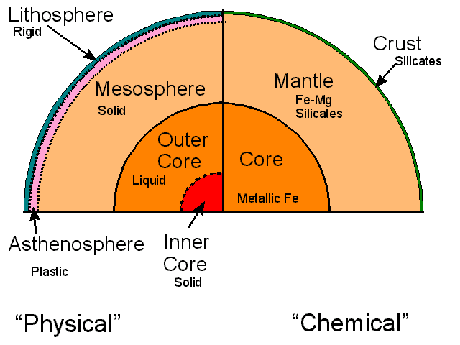 Structural Zones
Lithosphere
15-300 km thick
Made up of:
Cool, brittle uppermost mantle
Crust
Structural Zones
Asthenosphere
200-250 km thick
Heat and Pressure
Solid rock can flow (Plasticity)
Mesosphere
Layer of solid mantle rock
Structural Zones
Core: 1/3 Earth’s Mass
Outer Core
Depth: 2900 km
Dense Liquid

Inner Core
Depth: 5150 km
Dense, rigid solid
Srtuctural Zones
Lithosphere

Asthenosphere

Mesosphere

Inner Core

Outer core
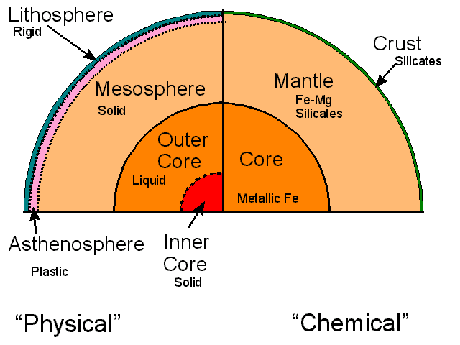 Earth as a Magnet
Magnetosphere

Two Magnetic Poles—North and South
Sources of Magnetic Field?
Liquid Core?
Core motions?
Sun and Moon also have magnetic field
Sun-Little iron
Moon-No liquid core
Gravity
Force of attraction that exists between all matter in universe
Issac Newton
Law of Gravitation
Weight vs. Mass

Weight and Location